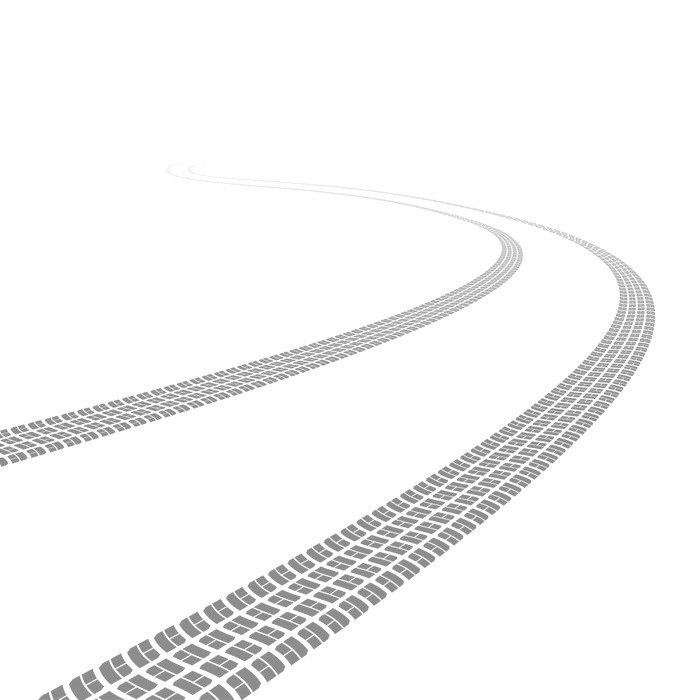 Università della Calabria            ________
Dipartimento di Ingegneria Civile
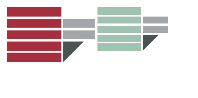 Corso di Laurea Magistrale in Ingegneria Civile – Indirizzo Trasporti
Corso di “Laboratorio di Trasporti”
Analisi e Progettazione dei Lavori per la Riqualificazione Logistica dei Flussi di Traffico dell’Area Urbana dello Svincolo A2 a Cosenza (CS)
Studenti:
Rania Francesco 187937
Di Cunto Patrizia 186800
Tridico Esther Elisabetta 187147
Stelitano Alessandro 189173
Docente:
Prof. Ing. Vittorio Astarita
Esercitatore:
Phd. Ing. Vincenzo Pasquale Giofrè
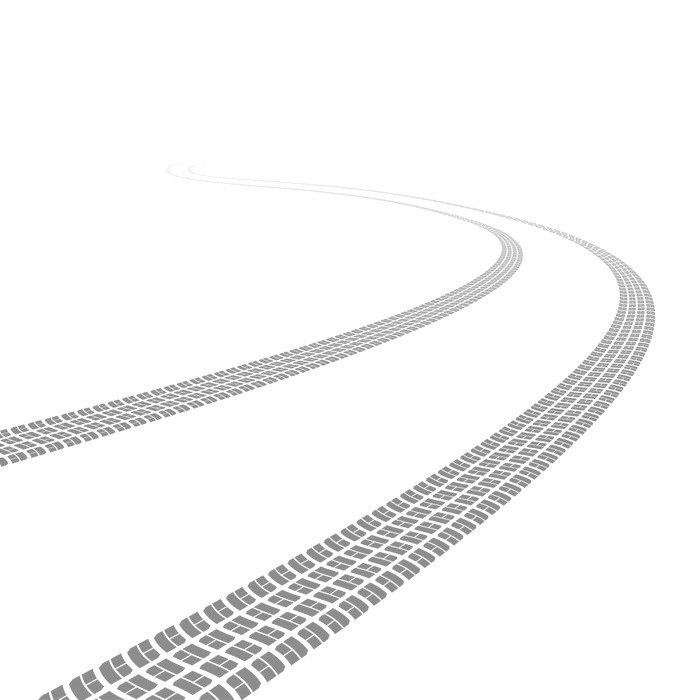 INTRODUZIONE
Lo scopo del seguente elaborato progettuale consiste nella riduzione del livello di congestione del deflusso veicolare nell’area attinente lo svincolo autostradale A2 nel comune di Cosenza.
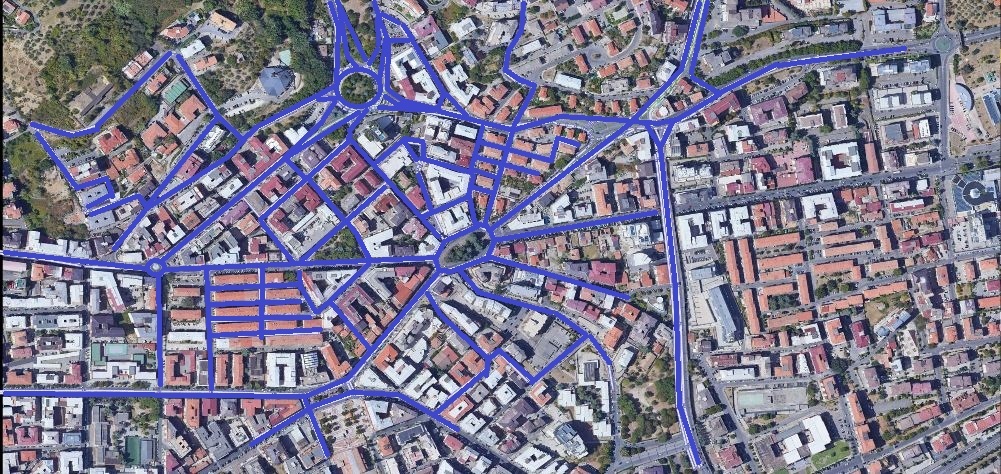 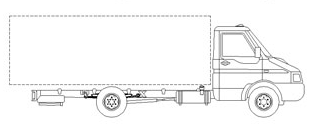 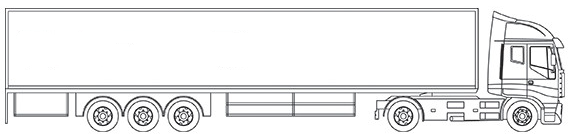 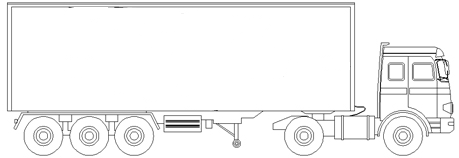 Gruppo 2:
 Rania Francesco;  Di Cunto Patrizia
Tridico Esther Elisabetta;  Stelitano Alessandro
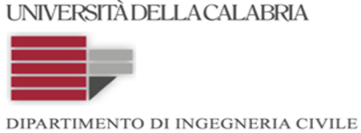 Laboratorio di trasporti
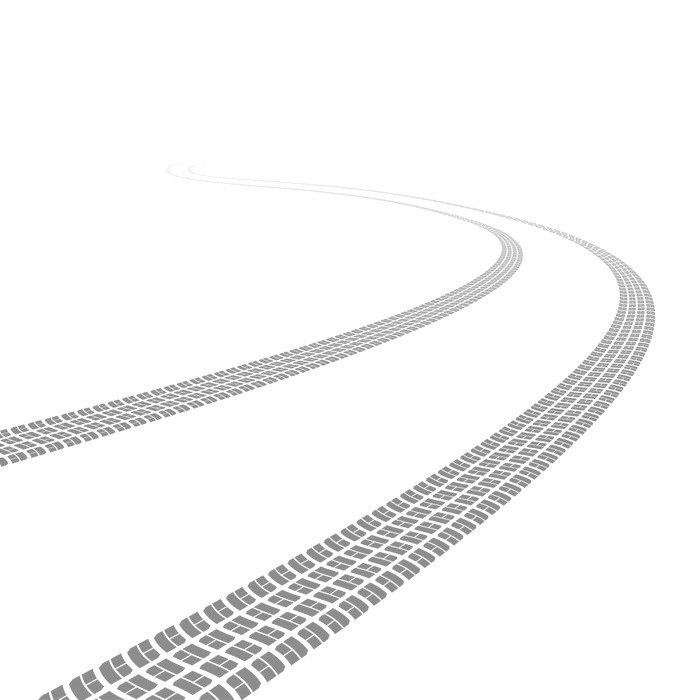 FASI PROGETTUALI
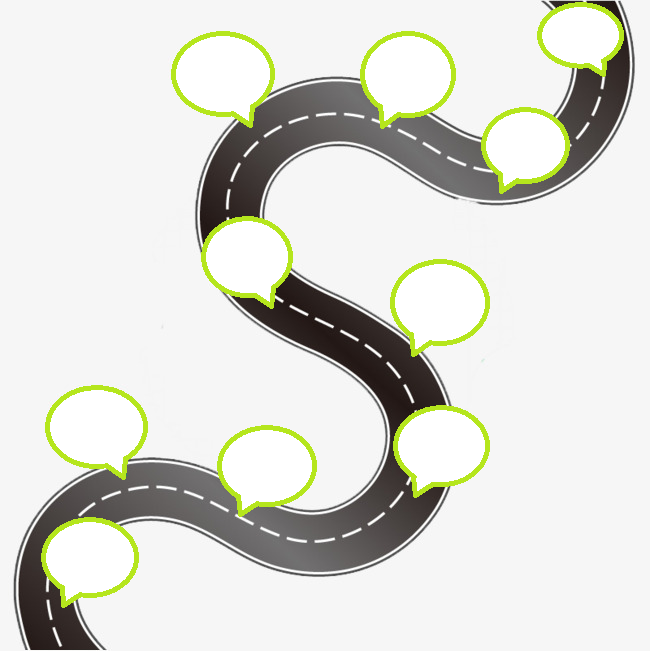 Valutazione economica
Scelte progettuali
Elaborazione soluzione ottimale
Confronto stato attuale e di progetto
Individuazione delle aree critiche
Scelta dei parametri di riferimento
Rilievi in sito
Scelta dei modelli car-following
Modellizzazione della domanda e dell’offerta
Inquadramento territoriale
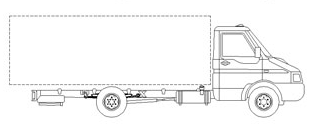 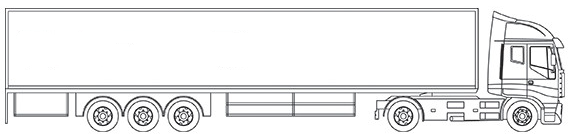 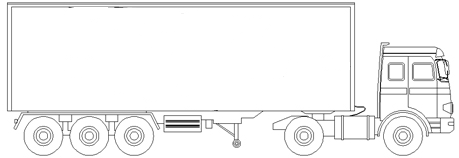 Gruppo 2:
 Rania Francesco;  Di Cunto Patrizia
Tridico Esther Elisabetta;  Stelitano Alessandro
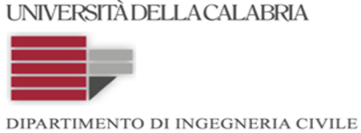 Laboratorio di trasporti
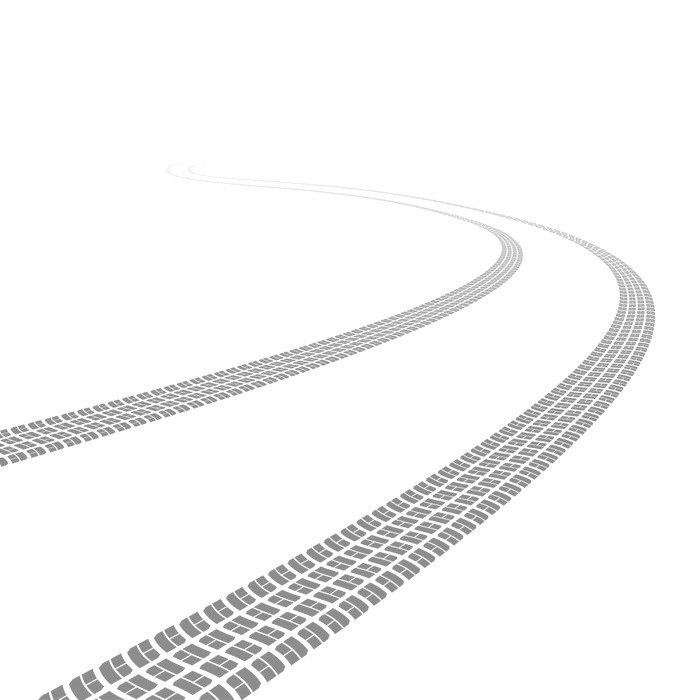 MODELLIZZAZIONE E CALIBRAZIONE
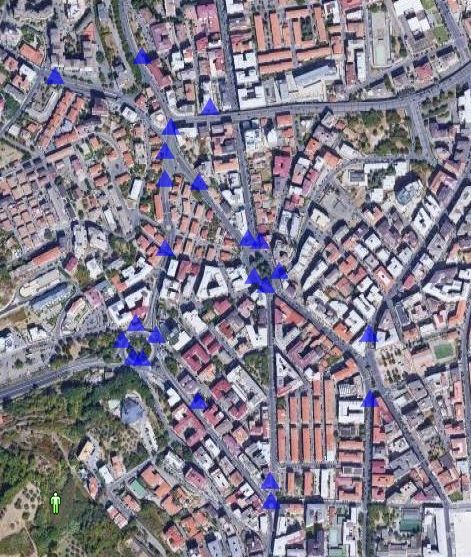 Sono stati rilevati i flussi nelle rispettive sezioni assegnate, con un intervallo di 5 minuti, dalle quali è stato possibile ricavare le matrici origine destinazione inerenti: 
Autovetture;
Autobus;
Commerciali e pesanti.
Attraverso l’elaborazione di tali dati e con l’ausilio
del software di microsimulazione Tritone si è potuto
stabilire il modello che meglio  approssima la realtà, 
 mediante il calcolo della funzione di Fitness
(GoF).
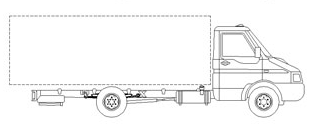 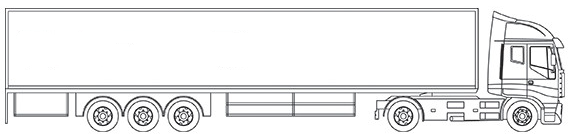 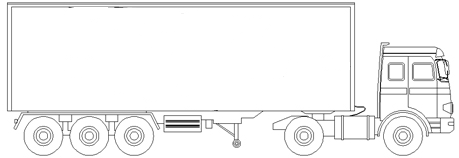 Gruppo 2:
 Rania Francesco;  Di Cunto Patrizia
Tridico Esther Elisabetta;  Stelitano Alessandro
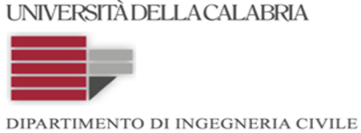 Laboratorio di trasporti
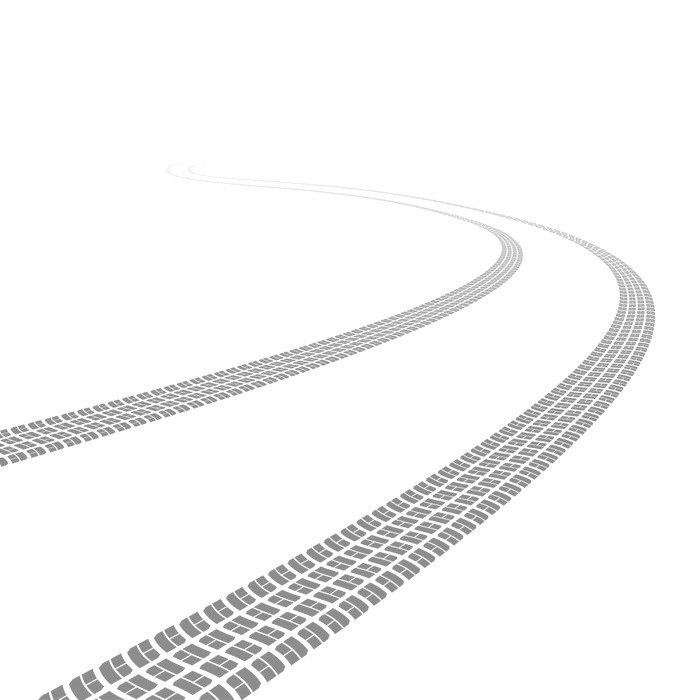 INDIVIDUAZIONE AREE CRITICHE
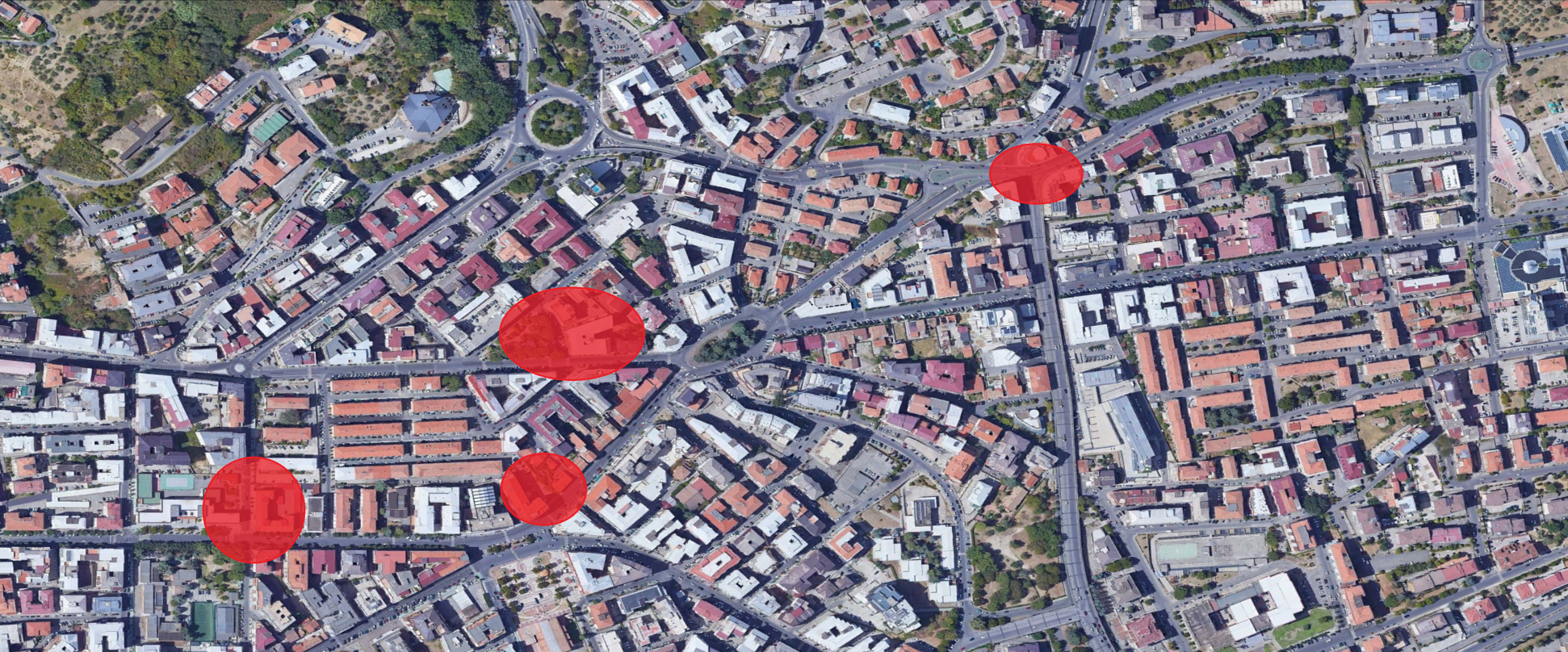 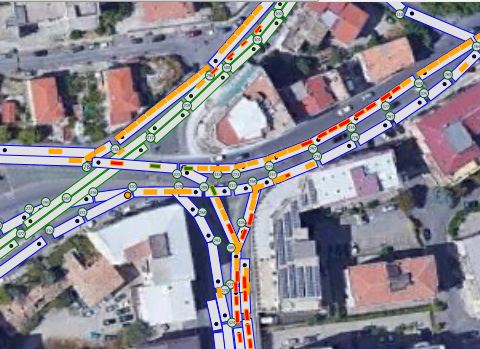 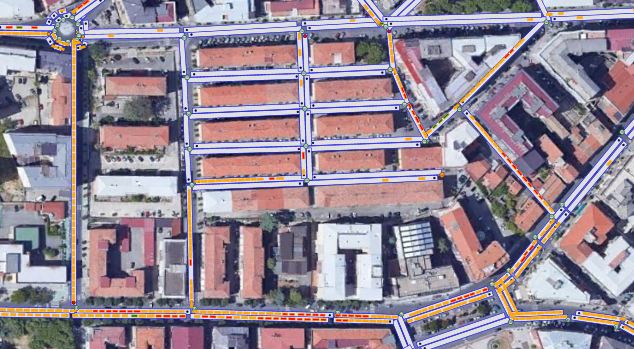 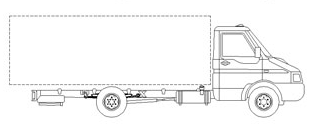 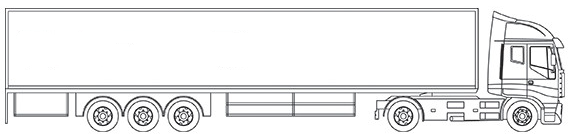 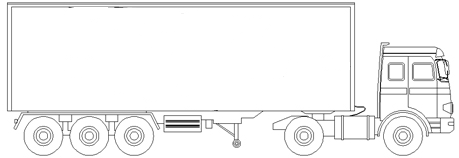 Gruppo 2:
 Rania Francesco;  Di Cunto Patrizia
Tridico Esther Elisabetta;  Stelitano Alessandro
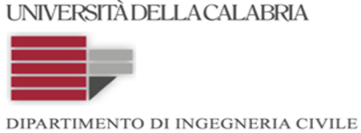 Laboratorio di trasporti
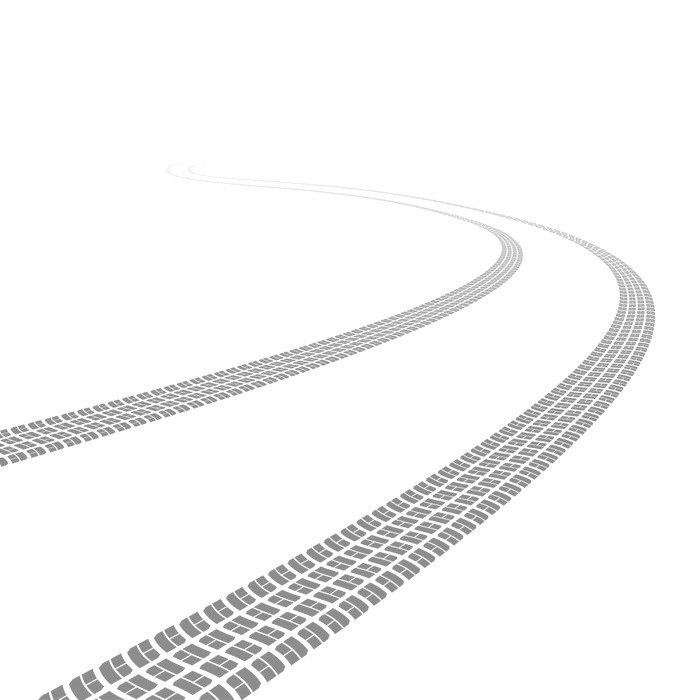 PROPOSTE PROGETTUALI
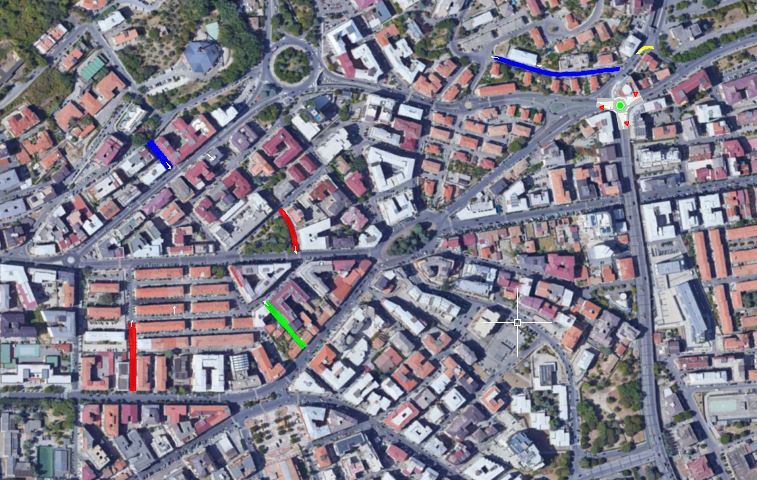 Limitazione traffico mezzi pesanti
Inserimento segnaletica verticale
Nuovo percorso alternativo
Variazione sensi di marcia
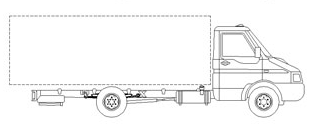 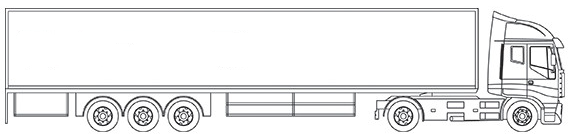 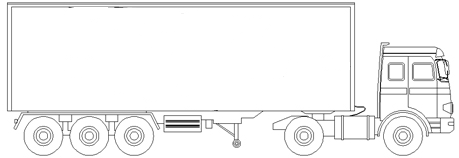 Gruppo 2:
 Rania Francesco;  Di Cunto Patrizia
Tridico Esther Elisabetta;  Stelitano Alessandro
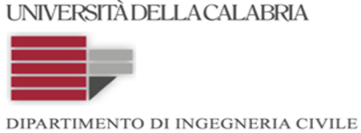 Laboratorio di trasporti
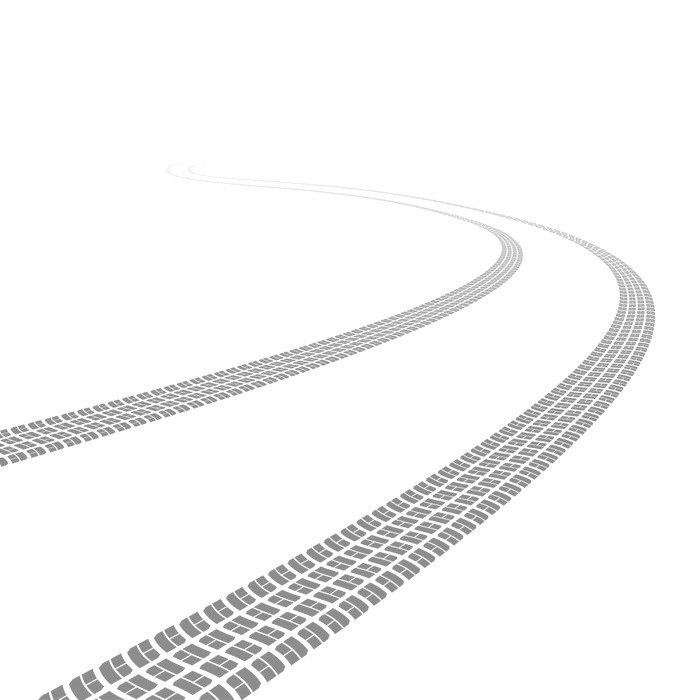 PARTICOLARE INERVENTI SECONDARI
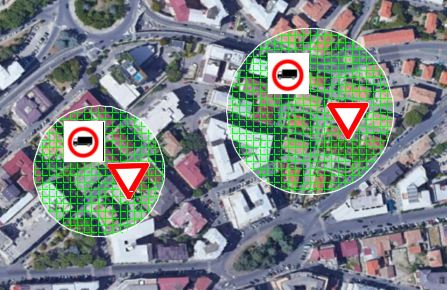 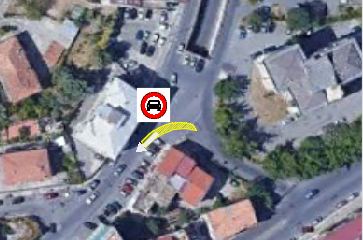 Parallela Via De Donato e zona compresa tra via Pasquale Rossi, Piazza Loreto, Piazza Europa e Piazza maestri del Lavoro
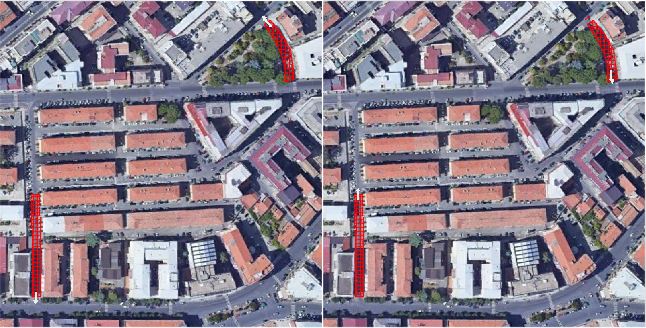 Via degli Stadi
Via Amantea e
 Via Giovanni XXIII
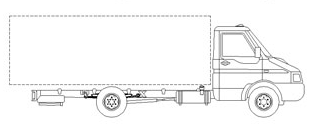 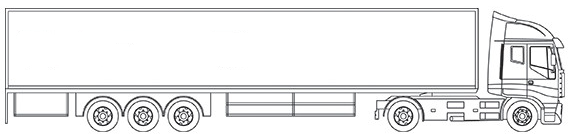 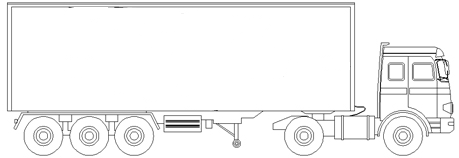 Gruppo 2:
 Rania Francesco;  Di Cunto Patrizia
Tridico Esther Elisabetta;  Stelitano Alessandro
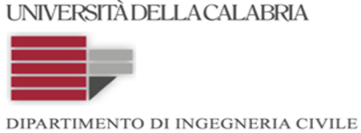 Laboratorio di trasporti
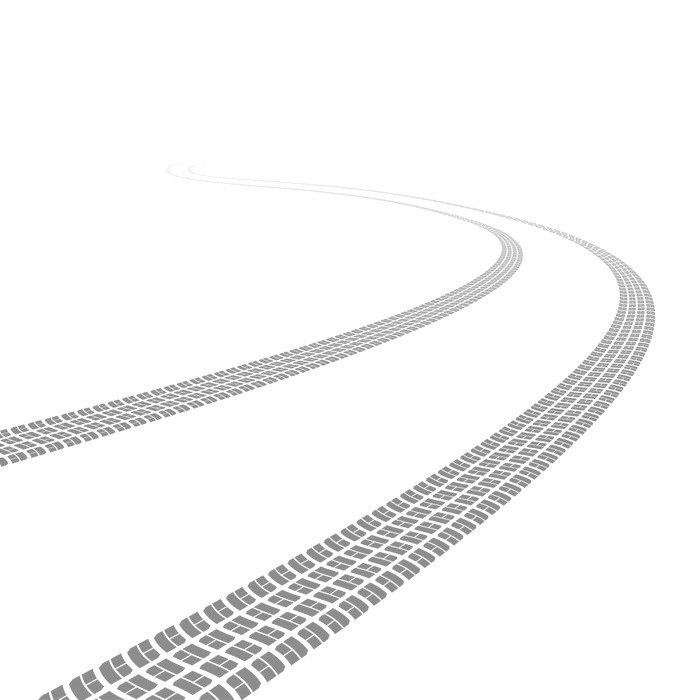 PARTICOLARE INTERVENTI PRINCIPALI
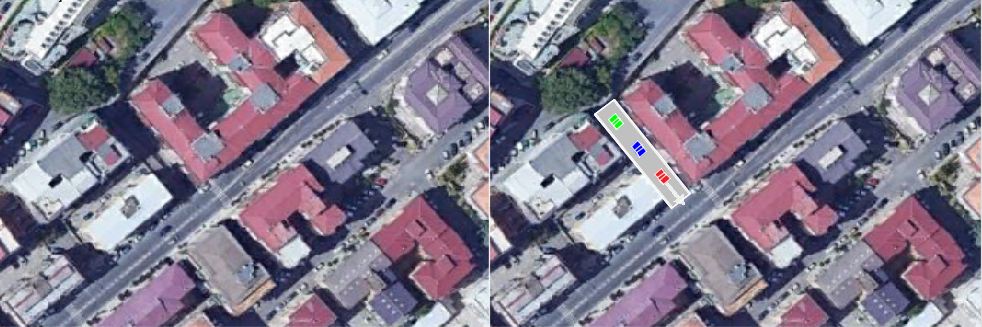 Via Filippo Amantea Mannelli
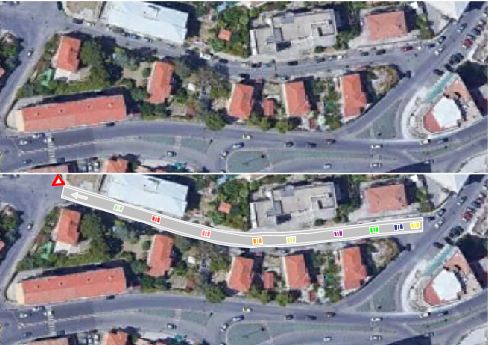 Via Vincenzo Julia
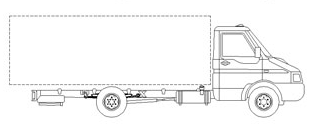 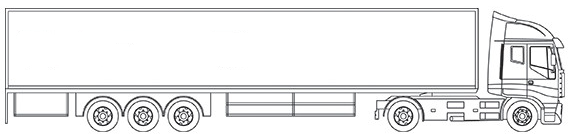 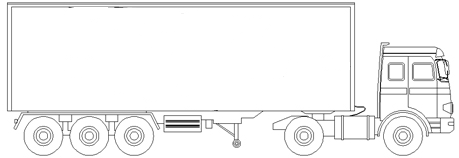 Gruppo 2:
 Rania Francesco;  Di Cunto Patrizia
Tridico Esther Elisabetta;  Stelitano Alessandro
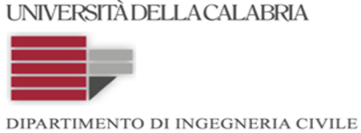 Laboratorio di trasporti
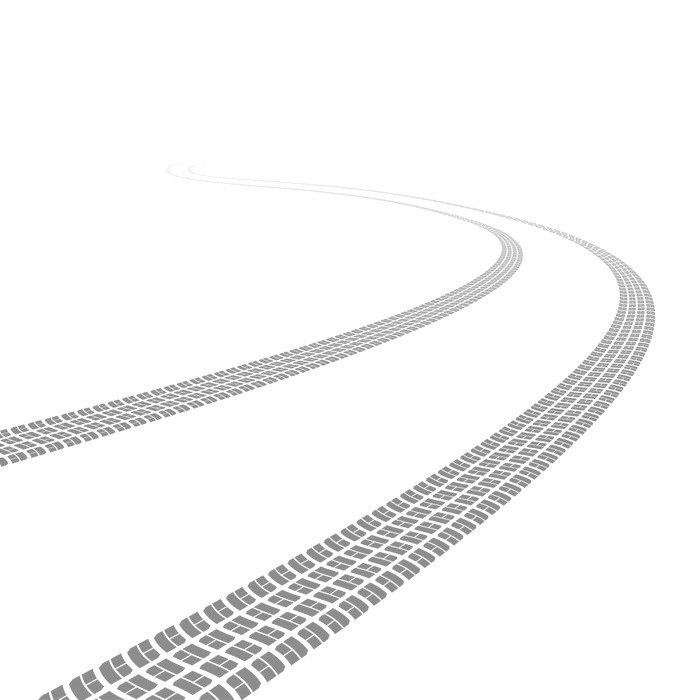 PARTICOLARE INTERVENTI PRINCIPALI
Soluzione a rotatoria nell’intersezione tra Via Guglielmo Marconi (SS19) e il ponte Unità D’Italia
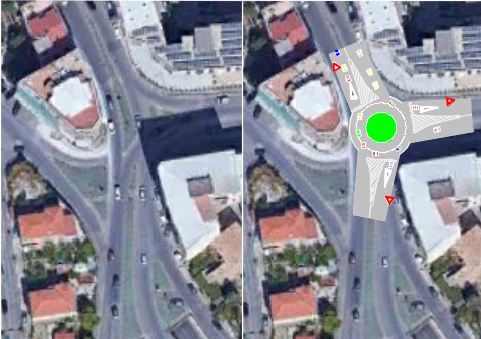 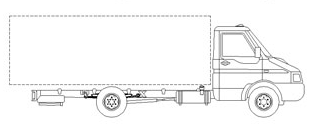 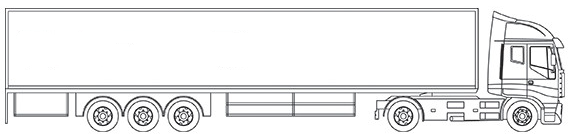 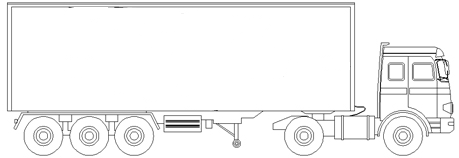 Gruppo 2:
 Rania Francesco;  Di Cunto Patrizia
Tridico Esther Elisabetta;  Stelitano Alessandro
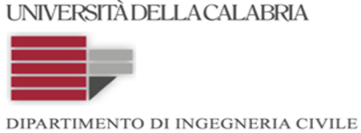 Laboratorio di trasporti
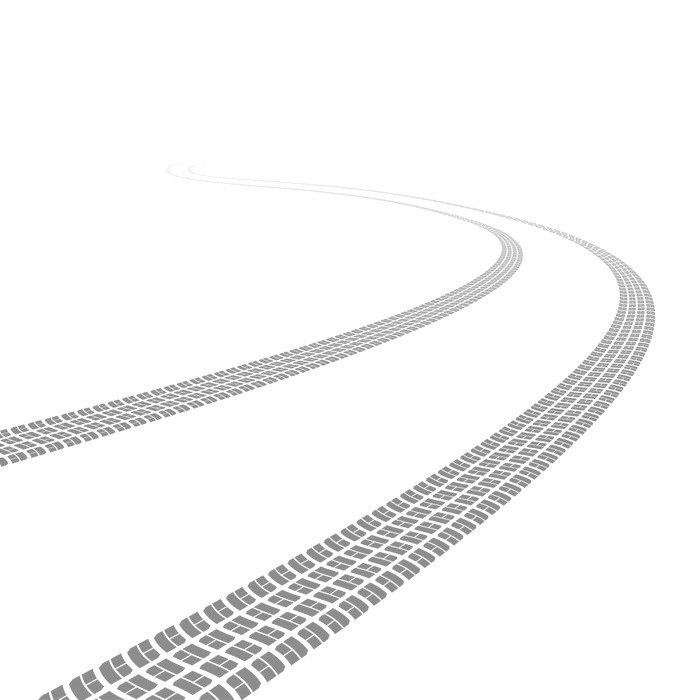 CONFRONTO SCENARIO ATTUALE – SCENARIO FUTURO
Modello di calibrazione “Gipps”
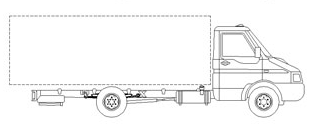 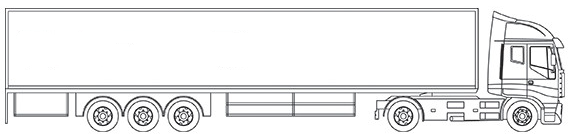 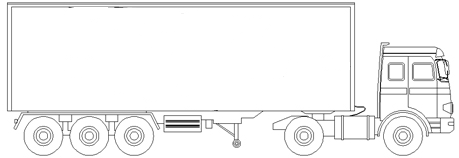 Gruppo 2:
 Rania Francesco;  Di Cunto Patrizia
Tridico Esther Elisabetta;  Stelitano Alessandro
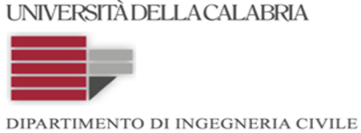 Laboratorio di trasporti
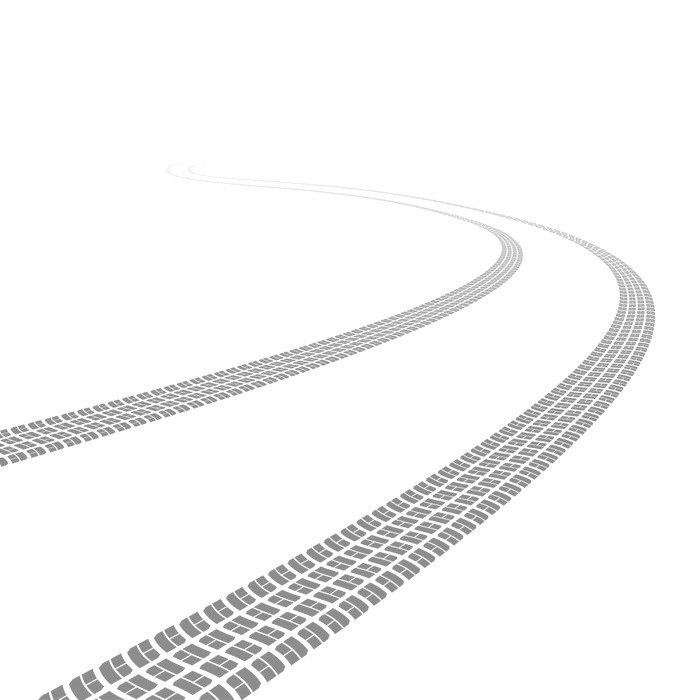 VALUTAZIONE ECONOMICA INTERVENTI PROPOSTI
In relazione agli interventi preposti, attraverso l’impiego del listino prezzi della Regione Calabria si è potuto stimare un costo complessivo pari a:


47.807,48 €
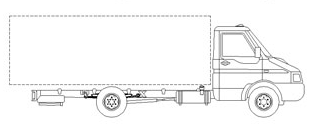 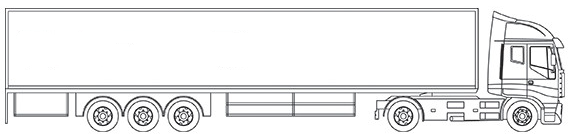 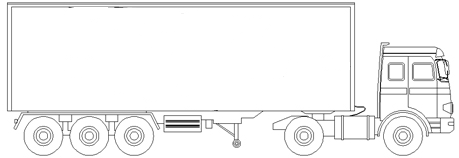 Gruppo 2:
 Rania Francesco;  Di Cunto Patrizia
Tridico Esther Elisabetta;  Stelitano Alessandro
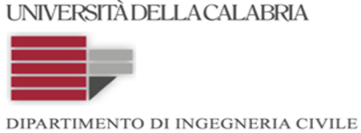 Laboratorio di trasporti
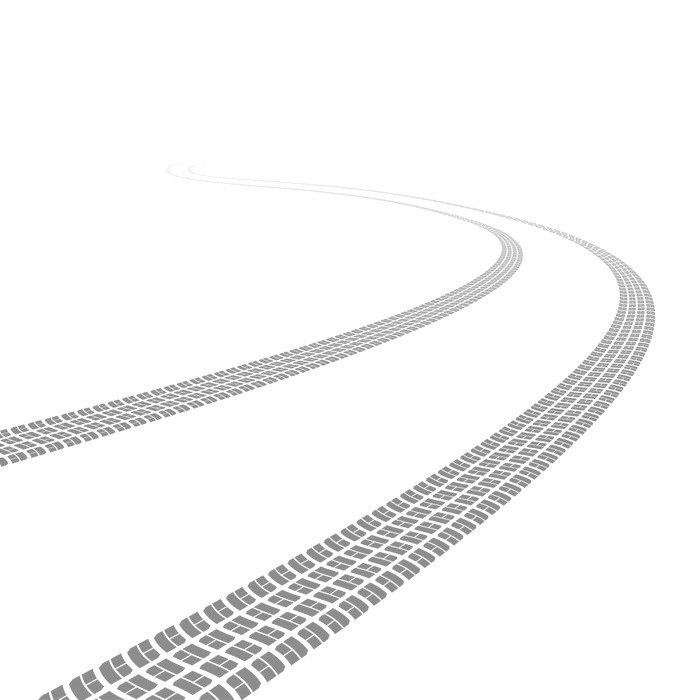 CONCLUSIONI
Infine i punti si cui si è rivolta l’attenzione sono:

 Miglioramento prestazionale della rete;

Ottimizzazione logistica delle infrastrutture già presenti;

Deflussi dei mezzi pesanti al di fuori del centro città e delle zone maggiormente abitate;

 Bassi costi economici
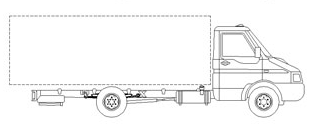 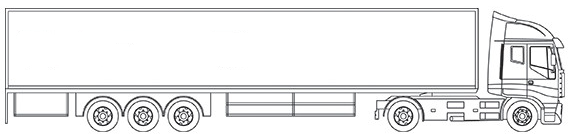 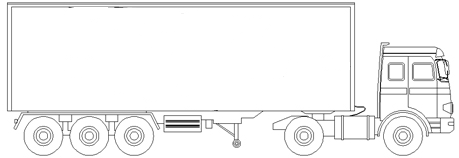 Gruppo 2:
 Rania Francesco;  Di Cunto Patrizia
Tridico Esther Elisabetta;  Stelitano Alessandro
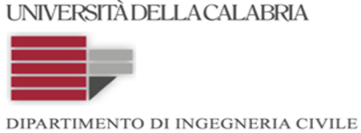 Laboratorio di trasporti
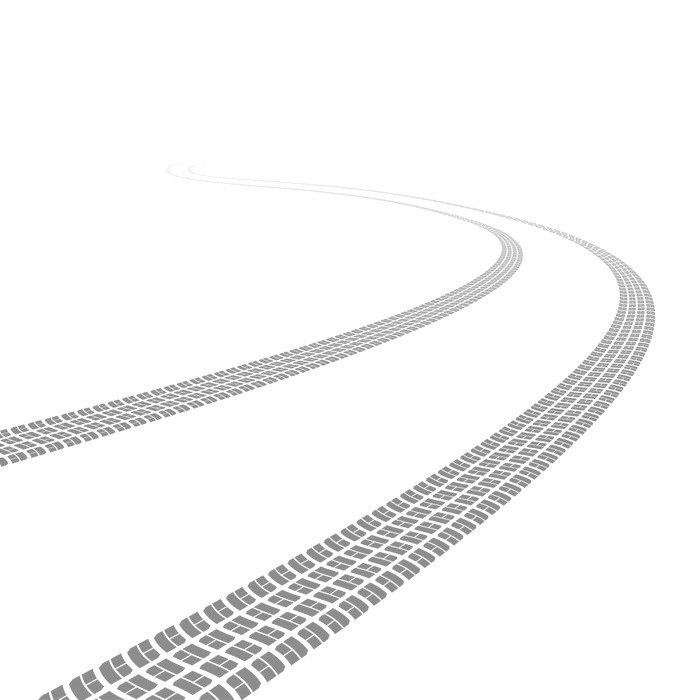 GRAZIE PER L’ATTENZIONE
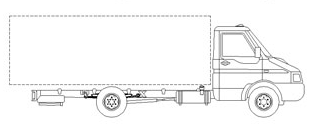 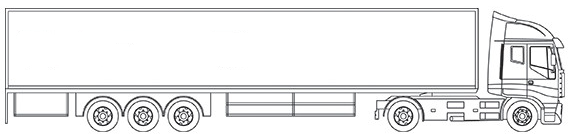 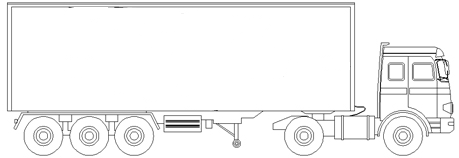 Gruppo 2:
 Rania Francesco;  Di Cunto Patrizia
Tridico Esther Elisabetta;  Stelitano Alessandro
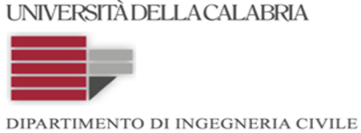 Laboratorio di trasporti